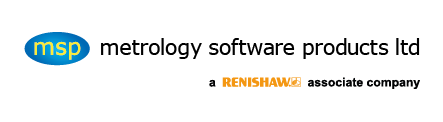 NC-PerfectPart
The pursuit of perfection
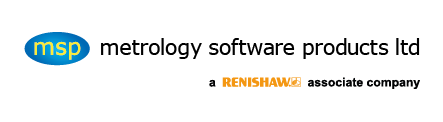 NC-PerfectPart - Overview
“Our mission is to enable our customers to make perfect parts without specialist knowledge.”

“A perfect part is made within tolerance, with zero concessions and guaranteed quality, day after day, part after part.”
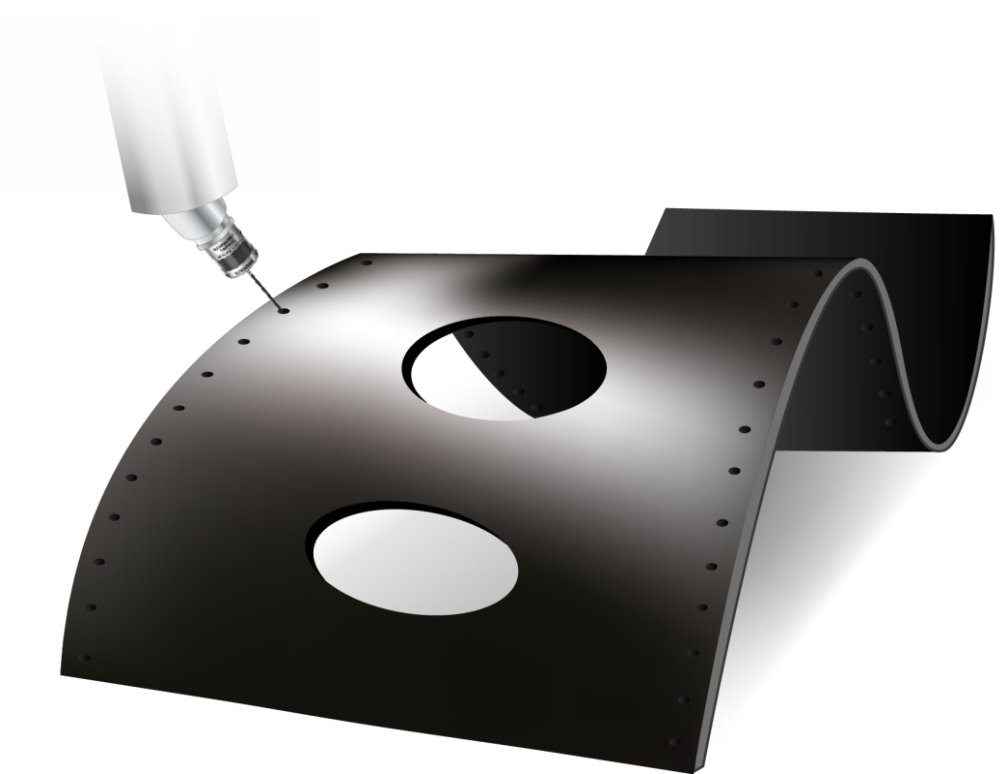 Slide 2
10/27/2014
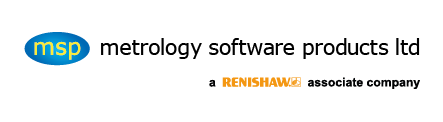 NC-PerfectPart - Overview
NC-PartLocator
NC-Checker
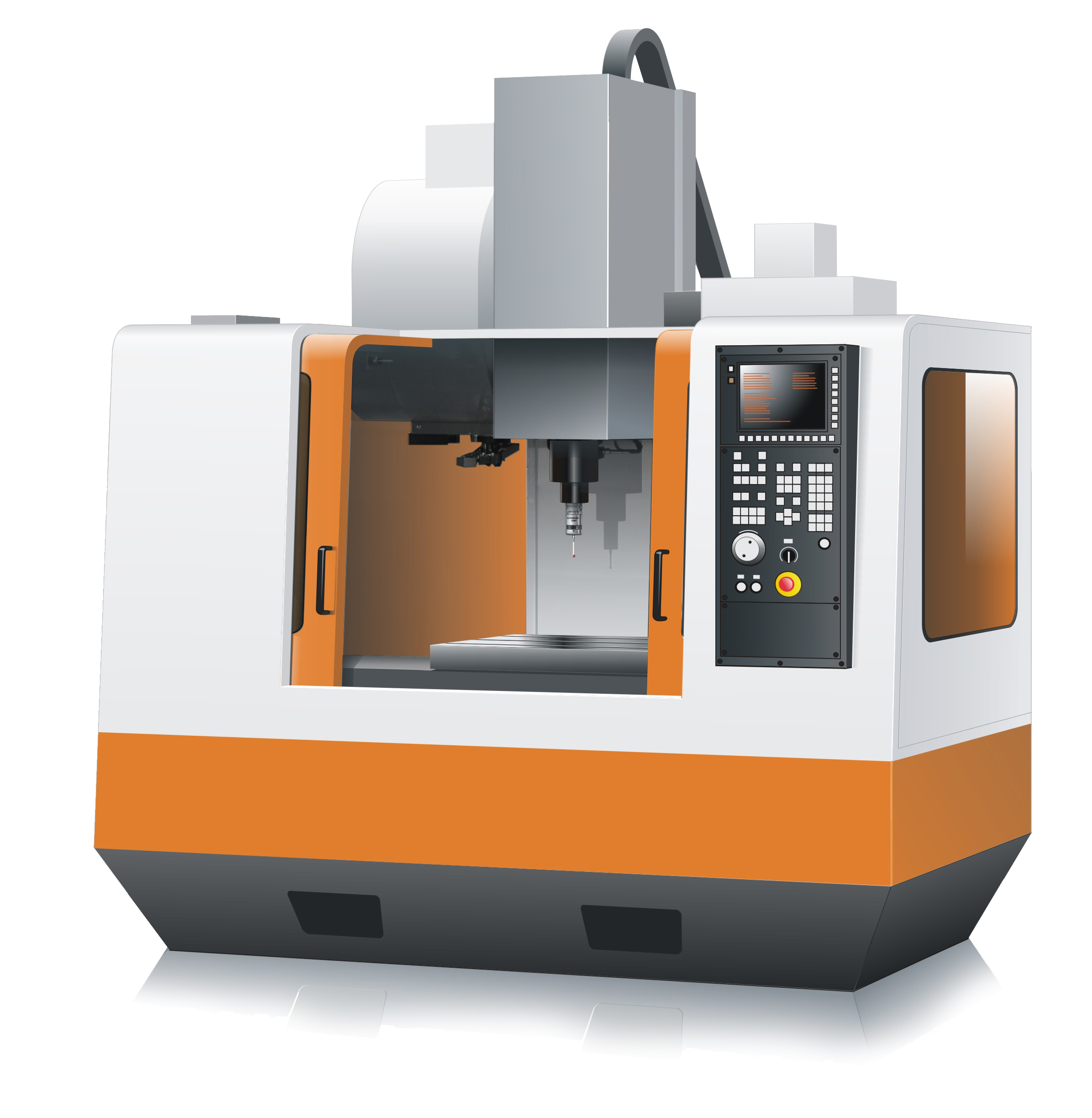 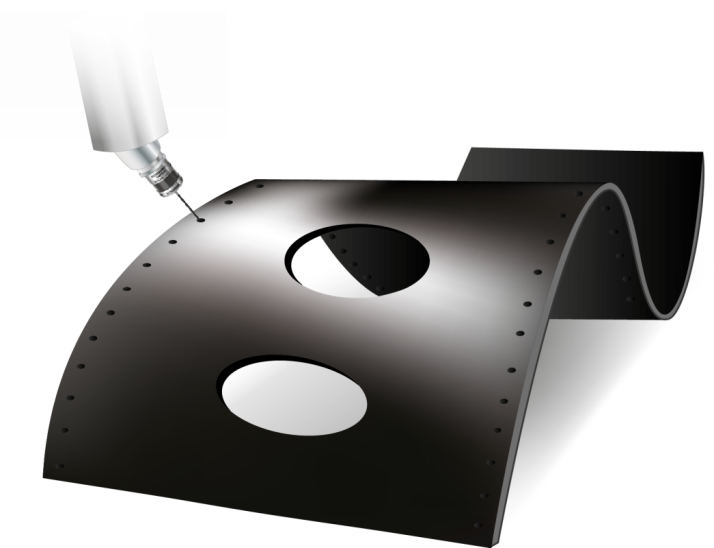 Slide 3
10/27/2014
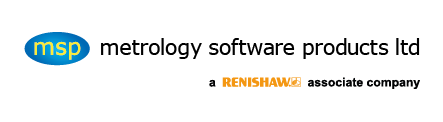 The route to perfection – A capable machine tool
Is your machine tool capable of producing your parts?
Has it a probing system accurate enough to measure for part quality required?
Is probing system calibrated in 5-axes to maximise measurement accuracy?
Is probe performance accurate enough to satisfy part quality requirements?
Does 5-axis geometric performance of whole machine satisfy part quality requirements?
Is the machine capable of maintaining this performance all day, and day after day?
?
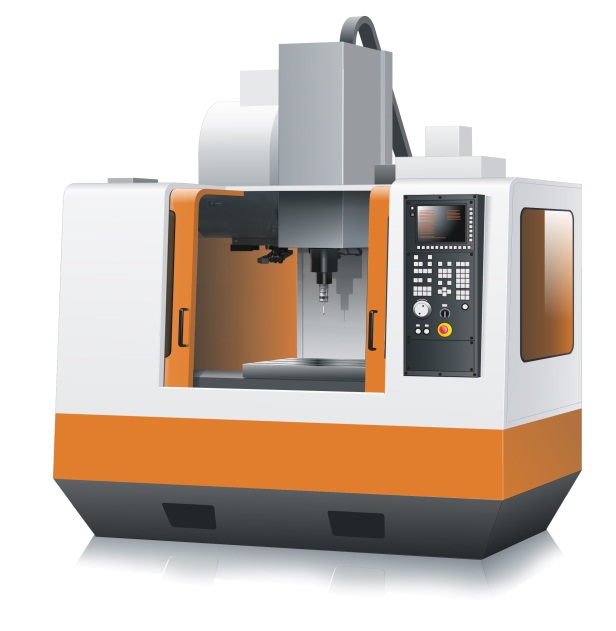 ?
?
?
Slide 4
10/27/2014
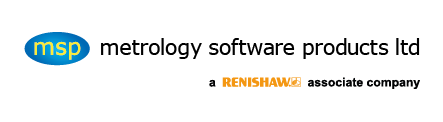 The route to perfection – NC-Checker
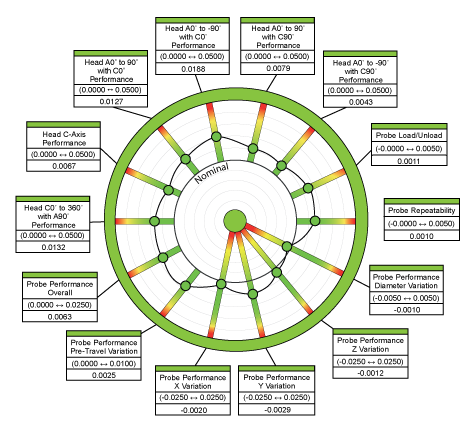 Our benchmark system lets you:-
Prove machine tool capability 
Anticipate maintenance
Discover machine geometry errors
On error stop process to enforce part quality
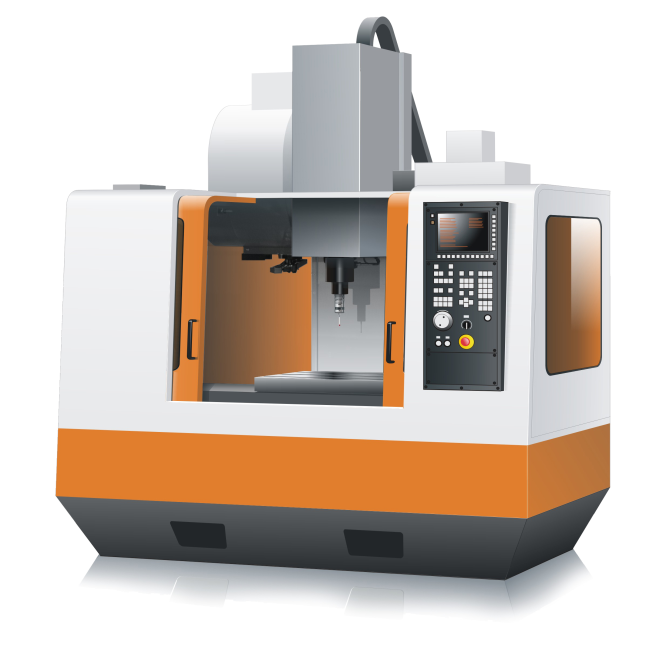 Slide 5
10/27/2014
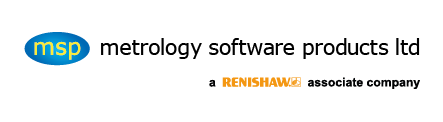 The route to perfection – NC-Checker benefits
Instant visual assessment
Benchmark wheel gives you an
easy to understand visual report
Higher part quality
Reduced machine geometry errors 
means reduced part errors
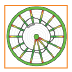 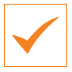 Simple Go/No-Go operation
Designed for operators, trained 
in a day, makes it easy to run
Uniform part quality
Converging geometric performance 
means converging part accuracy
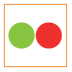 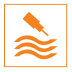 Predictive maintenance
See the trend, plan for maintenance, 
avoid costly emergency call-outs
Day to day machine capability
Daily benchmark allows geometric 
performance monitoring before cutting
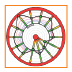 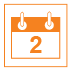 Machine to machine capability
Do your machines perform identically? 
Find out why not and where
Fully traceable archive
The history of every check, all the 
data detail and the benchmarks
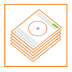 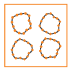 Slide 6
10/27/2014
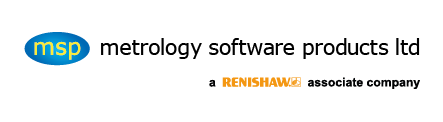 The route to perfection – Remove part setup errors
Is your part setup stopping you make good parts?
Is it manual and introducing too many           random errors?
Is your fixturing accurate enough for the job?
Does your part setup procedure take too long?
If you have distortion in the part is it even      possible to do a single manual alignment?
Zero location  fixtures? Are you sure?
?
?
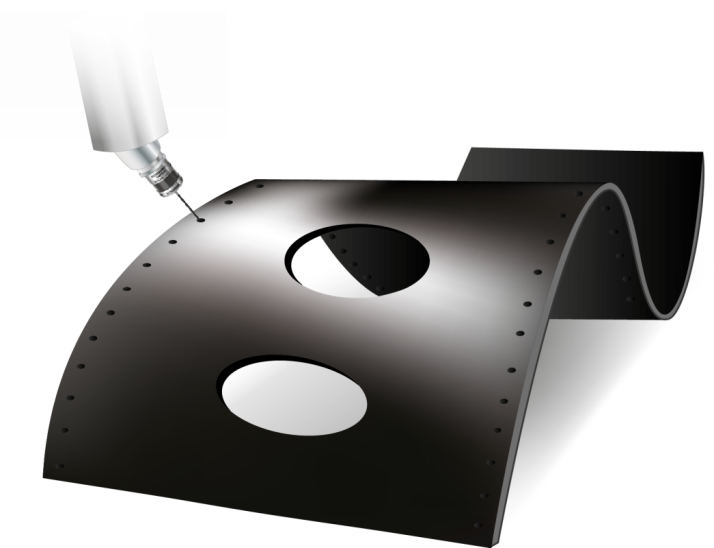 ?
?
Slide 7
10/27/2014
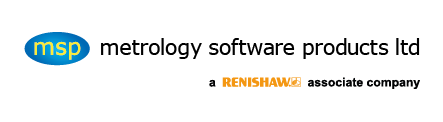 The route to perfection – NC-PartLocator
Automated part setup system:-
Schedules tighter and in control as part         is setup in the same time, every time
Fully automatic system removes manual errors as not dependent on operator skill
Automatic compensation for all accumulated tolerance error build up in fixture assembly
Maximum accuracy automated procedure removes need for in-process measurement
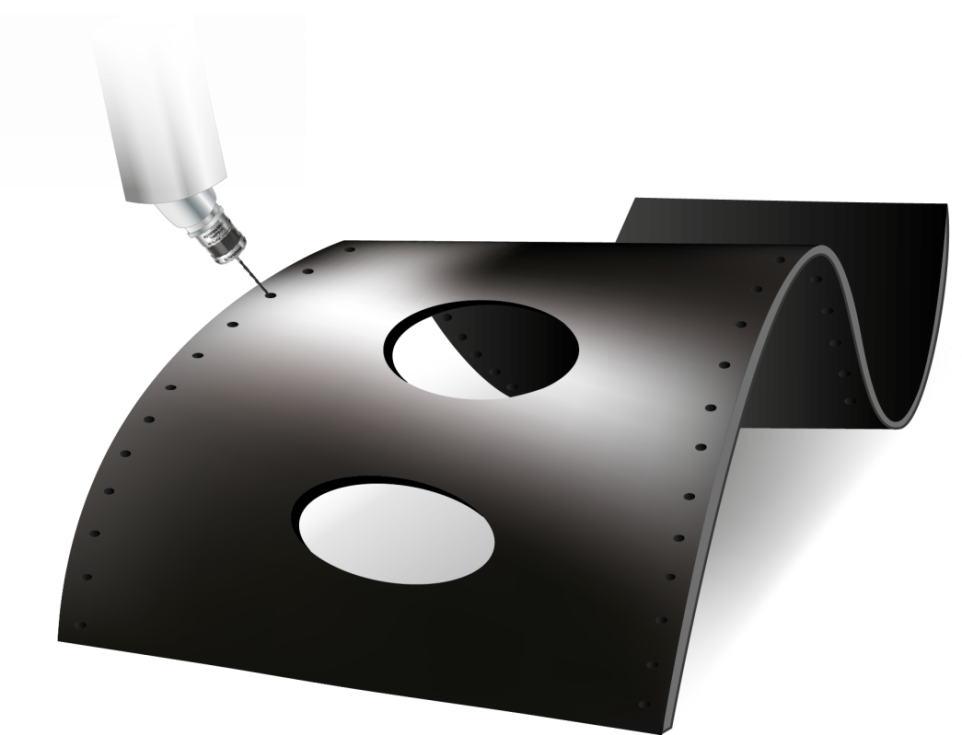 Slide 8
10/27/2014
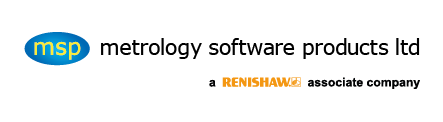 The route to perfection – NC-PartLocator benefits
Condition of supply check
Pre-machining check shows the 
quality of part delivered to machine
Higher part quality
Reduced part setup errors 
means reduced part errors
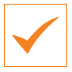 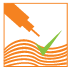 Simple Go/No-Go operation
Designed for operators, trained 
in a day, makes it easy to run
Uniform part quality
Automated setup means part 
consistency guaranteed
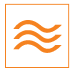 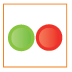 Process integration
Integrated with existing process 
to ensure smooth introduction
Discover errors before machining
Before machining you will be confident 
the part is going to be perfect
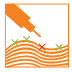 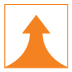 Automatic operation
Human error eliminated and setup is 
performed in a fixed time every time
Fully traceable archive
History of every measurement and 
alignment stored against part numbers
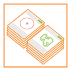 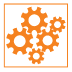 Slide 9
10/27/2014
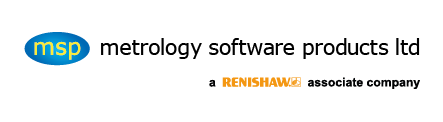 Contacts
metrology software products ltd
6f, greensfield court, alnwick,
northumberland, ne66 2de

t:  +44 (0) 1665 608193
e:  info@metsoftpro.com
w: www.metsoftpro.com
Slide 10
10/27/2014